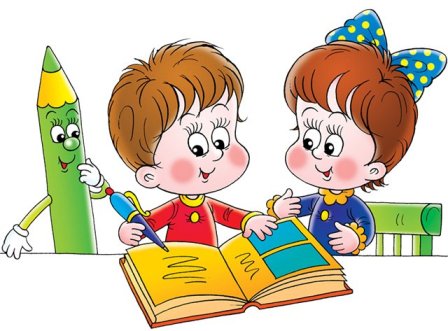 Полазак у школу
Поштовани родитељи / други законски заступници будућих ђака првака, ближи се тренутак када ће Ваше дете поћи у школу. Полазак детета у школу представља важан моменат у одрастању и за дете и за родитеље. Како ће овај период протећи зависи, између осталог и од зрелости детета. Критеријуми за процену зрелости за полазак у школу базирају се на узрасној доби, али и на развојном ступњу који детету омогућује да примерено реагује на захтеве школе.
2
Полазак у школу не значи престанак игре. Игра и машта су саставни и 
веома важан део одрастања. Родитељи би требало  да подстичу,охрабрују, 
поштују и разумеју децу. Често родитељи имају страхове: да ли је дете 
спремно, да ли ће проћи на тесту? Почетак школске године сви чекају са 
стрепњом – како ће се уклопити, да ли ће заволети школу, 
шта са домаћим 
задацима?
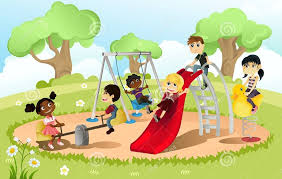 3
Децу не треба плашити школом. Пре поласка у школу дете не
треба да зна да чита, пише, рачуна – то ће научити у школи.
Ваш малишан треба да зна да се игра, да ужива у игри, да дели,
да машта, да поштује друге. 
Игра  са вршњацима омогућава развој емоционалних
и социјалних способности детета, које су јако значајне у школском окружењу.
4
Упутићемо Вас како тече процес процене зрелости за полазак школу и шта би Ваше дете предшколског узраста требало да зна. 
-Пре уписа у школу свако дете пролази процену зрелости и спремности за школу од стране школског психолога/ педагога.  
-Основне компоненте које се процењују су интелектуална,
социјална, емоционална и мотивациона зрелост. 
-Обавља се  разговор са дететом, врши тестирање, родитељи/други законски заступници  дају основне информације о детету, а потом следиразговар родитеља / другог законског заступника и стручног сарадника.
5
Дете предшколског узраста би требало да:
Има развијен фонд речи који је потребно свакодневно богатити разговором, читањем, појашњењем непознатих појмова.
Правилно изговара све гласове матерњег језика ( уколико то није случај, потражите помоћ логопеда )
Познаје речи које почињу на задато слово ( нпр. А- ауто, М-мама, К-кућа ...) 
Врши анализу и синтезу гласова у речи ( На које слово почиње реч САТ? ; Када кажем М-И-Ш шта сам рекла? Које је последње слово у речи ОКО; Од којих се слова састоји реч ЧАША?…)
Користи речи супротног значења      ( дан- ноћ, црно-бело…)
Зна дане у недељи по реду и зна који дан иде пре или после ( нпр. Који је дан пре уторка? Који је дан после уторка? ) 
Користи синониме за велики број речи (сличне речи, ауто- кола и сл.)
Служи се просто-проширеним реченицама
Броји до 10 унапред и уназад, зна редне бројеве ( редом и прекореда )
Саставља слику од 4 или више делова
Уме да опише слику, хронолошким редоследом ( шта је било пре, шта је било после )
6
Има развијену графомоторику 
Графомоторика је основа за успешно савладавање технике писања. Потребно је да дете правилно држи оловку (није битно да ли је то у левој или десној руци), линије повлачи без улагања видног напора (без притискања). То се подстиче цртањем, бојењем, спајањем тачака, пресликавањем, цртањем по шаблону...)
Самостално је у храњењу и хигијенским навикама 
Дели прибор и простор са другарима
Успоставља контакт са децом и одраслима
Оријентише се у времену( дан-ноћ, јутро, подне, вече, сада, пре, после)
Црта човека са више детаља
Зна која је лева, а која десна рука, нога , око 
Зна своје име, презиме и одакле је
Зна колико има година 
Препознаје слова азбуке 
Зна годишња доба
Воће, поврће
Животиње
7
Детету  предшколцу, у својој шестој години,
изговор гласова би требао да буде у потпуности у 
складу са системом гласова матерњег језика.  
Дете правилно и вешто користи граматику
материњег језика.  Говорно-језички ниво који је
достигнут  предуслов је за почетак развоја читања и 
писања, те спремно може да пође у школу.
8
ОДСТУПАЊЕ ОД НОРМИ РАЗВОЈА ДЕТЕТА:
Уколико дете предшколског узраста тешко следи упутства, тешко одговара на питања и тешко изражава своје мисли, не може да се сконцентрише на задатак дуже од 10-15 минута, не показује интерес за учење, ако показује тешкоће у финој моторици (откопчавање, закопчавање, низање, слагање), неправилно држи оловку и не показује интерес за цртање и / или писање или му то представља тешкоћу, нема развијену фонолошку свест (не зна на које слово почиње или се завршава нека реч, не препознаје риме речи) обавезно посетите логопеда.
Свако одступање од развојних норми не мора нужно да буде показатељ кашњења у развоју. Развојне норме нису строги показатељи тренутног стања развоја детета. Исто тако оне не представљају показатеље шта дете мора да постигне у одређеном узрасту.
Након тестирања детета добићете детаљније смернице на чему са дететом треба радити,како би му се олакшао полазак у школу
9
ЗАДАЦИ ЗА ВЕЖБАЊЕ КОНЦЕНТРАЦИЈЕ:
Различити задаци опажања ( пронађи разлику између два цртежа, лавиринти, пронађи пут од тачке А до тачке Б ...)
Игре са природним материјалима ( песак, вода, пластелин, глина, текстил, дрво итд)
Цртање и бојење ( прецртавање, настављање цртежа –друга половина цртежа, опажање детаља )
Друштвене игре, игре меморије
10
ДЕТЕ ЈЕ ПОШЛО У ШКОЛУ...
При поласку у школу потребна је добра организација. 
        Не одлажите обавезе за сутра
Немојте свом детету чинити услуге које су му на штету: цртање, 
        бојење, писање уместо њега
Поштујте његов темпо рада и напретка (нису сва деца иста)
Са дететом направите договор око организације
Пре користите награде и похвале (не материјалне), него критику и казне 
Пружите детету увек подршку, имајте разумевања, разговарајте
Користите право предаха и тајм-аута
11
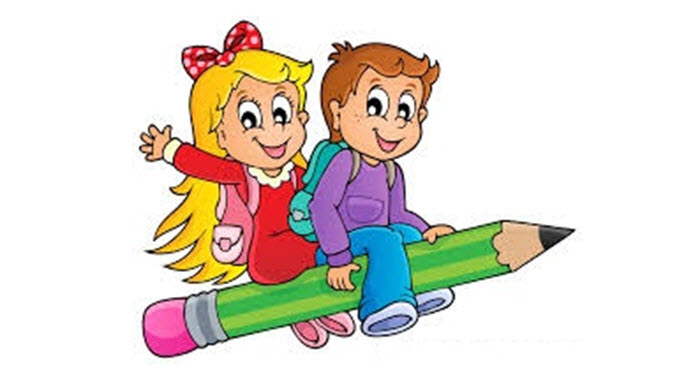 Направите план учења
Учите у исто време свакодневно како би дете стекло радне навике
 Почните од предмета који захтева више рада и труда, а завршите
         предметима који деци омогућавају да се растерете ( углавном су то вештине).
 Правите паузе између задатака. Паузу искористите за воћну  ужину, воћни     напитак, воду, вежбе разгибавања, слушање музике, кретање
Након израде домаћих задатака дозволите детету да се бави омиљеним
         активностима
12
Деца често користе одговор „не знам“. Усмерите га и стрпљиво водите до правилног одговора. Не одговарајте уместо њега, већ сачекајте да се дете охрабри и смисли свој одговор – па макар он био и погрешан.  Похвалите прво његов труд, па тек онда укажите на неисправност одговора. Тако ће дете прихватити учење као процес који води у повољне промене, као процес којим ће стећи нова искуства без страха да буде одбачено због свог незнања. 

Срећно и задовољно дете ће брже и ефикасније испуњавати своје обавезе. Уплашено дете ће своје обавезе испуњавати споро и без воље, биће незадовољно својим радом (баш као и Ви) и несрећно због тога. Избегните такве ситуације, охрабрујте своје дете, не очекујте превише (оно тек почиње да учи), не захтевајте, већ с љубављу истрајте на поштовању договора. Будите стрпљиви.
13
Охрабрујте га да буде самостално, а самим тим и
одговорно.
Школа је место за дружење, игру, учење, цртање, певање.
У њој има свега онолико колико је потребно да не буде
досадно ни напорно – таман по мери детета. Објасните
му да није страшно ако нешто не буде знало – у школу
иде да би научило; није страшно ако погреши – те грешке
се исправљају учењем и вежбањем. Разумите и његов
страх. Говорите позитивно и о школи и будућем учитељу.
Од Вашег става зависиће и његов став.
14
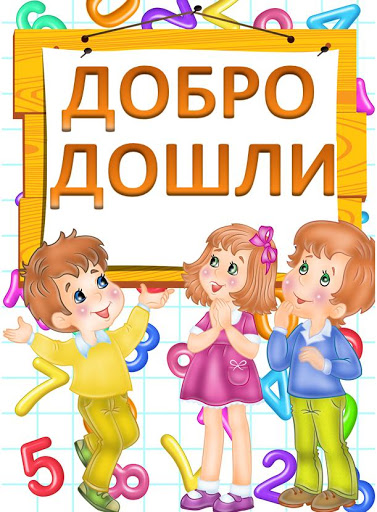 15
СРЕЋАН ПОЛАЗАК У ПРВИ РАЗРЕД И ДОБРО ДОШЛИ У ВАШУ ШКОЛУ!







Психолог Соња Живановић Велиборовић и 
педагог Љиљана Ђорђевић
16